Методика интеллектуального развития на уроках русского языка как способ формирования функциональной грамотности младших школьников
Молчанова Ольга Владимировна
Учитель начальных классов МАОУ  «Гимназия № 76 им. Героя Советского Союза Никандровой А.А.» г. Ростова-на-Дону. Абсолютный победитель районного этапа Всероссийского конкурса «Учитель года-2022»
Мы учимся, увы, для школы, а не для жизни.Non vitae, sed scholae discimus.
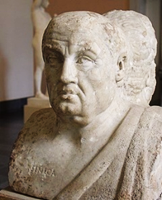 Лу́ций Анне́й Се́не́ка
Указ Президента Российской Федерации от 07.05.2018 г. № 204	О национальных целях и стратегических задачах развития 	Российской Федерации на период до 2024 года
При разработке национального проекта в сфере образования Правительству РФ необходимо обеспечить:
глобальную конкурентоспособность российского образования;
вхождение Российской Федерации в число 10 ведущих стран мира по качеству общего образования.
Международные исследования
Отмена международного исследования PISA и назначение Всероссийского исследования по модели PISA (функциональная грамотность) для всех в октябре 2022.
Федеральная служба по надзору в сфере образования и науки (Рособрнадзор) информирует об отмене запланированных мероприятий по участию Российской Федерации в международном сравнительном исследовании качества образования PISA (Международная программа по оценке достижений учащихся) в апреле 2022 года. 
	Взамен указанного исследования в октябре 2022 года будет проведена Общероссийская оценка по модели PISA.
Определение функциональной грамотности
«Функциональная грамотность – это способность человека вступать в отношения с внешней средой и максимально быстро адаптироваться и функционировать в ней»
Мацкевич В., Крупник С. Функциональная грамотность // Всемирная энциклопедия: Философия. – Минск, Харвест, 2001. – 312 с.
С 2012 года отдельным направлением оценки была включена финансовая грамотность.
Интегративные компоненты функциональной грамотности
БАЗОВЫЙ НАВЫК ФУНКЦИОНАЛЬНОЙ ГРАМОТНОСТИ
.
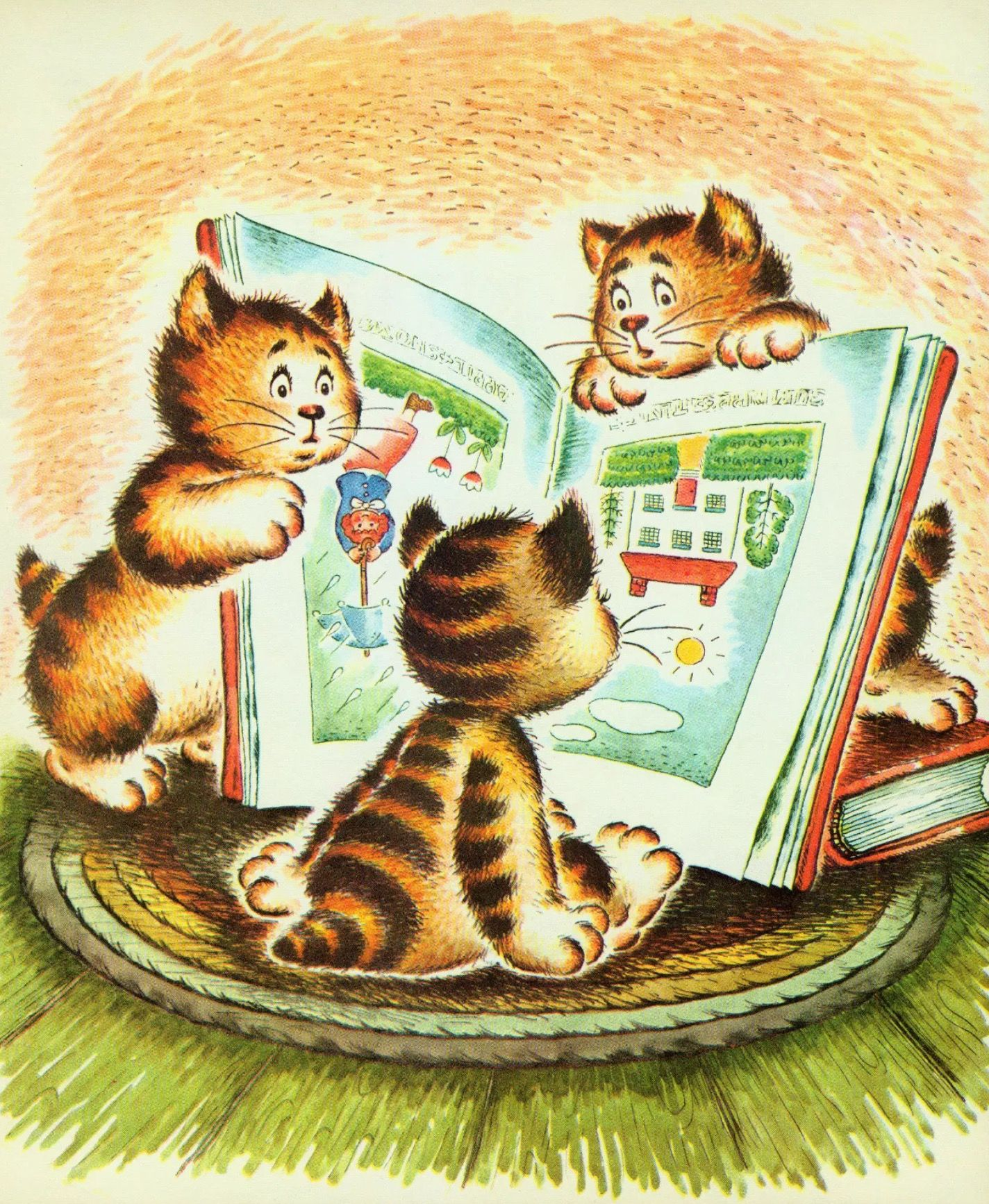 Естественно-научная грамотность – 
это способность человека занимать активную гражданскую позицию по вопросам, связанным с естественными науками, и его готовность интересоваться естественнонаучными идеями.
«Функциональная грамотность сегодня — это базовое образование личности.
Ребенку важно обладать:
возможностью решать различные (в том числе нестандартные) учебные и жизненные задачи.
способностью строить социальные отношения.
совокупностью рефлексивных умений, обеспечивающих оценку своей грамотности, стремление к дальнейшему образованию».

Российский педагог, член-корреспондент РАО
Наталья Федоровна Виноградова
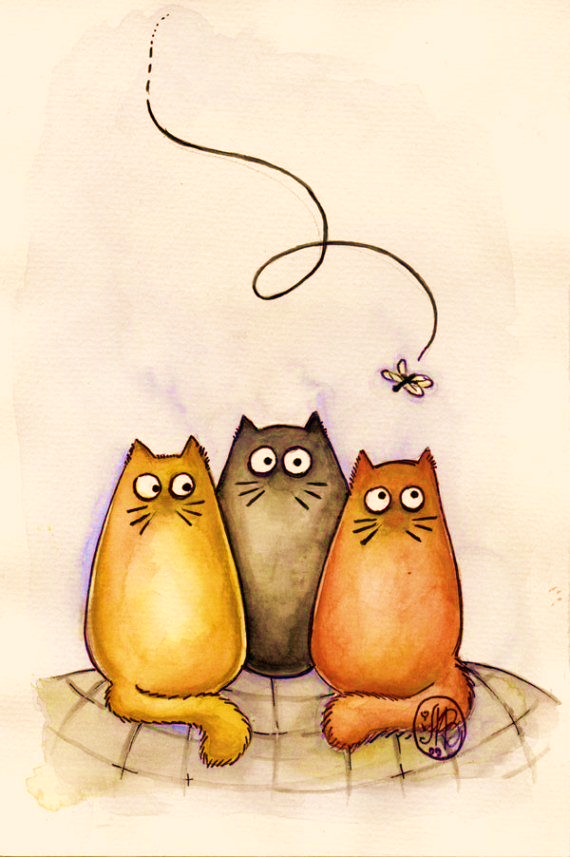 Основой формирования функциональной грамотности младшего школьника, безусловно, являются метапредметные универсальные учебные действия – познавательные, коммуникативные, регулятивные.
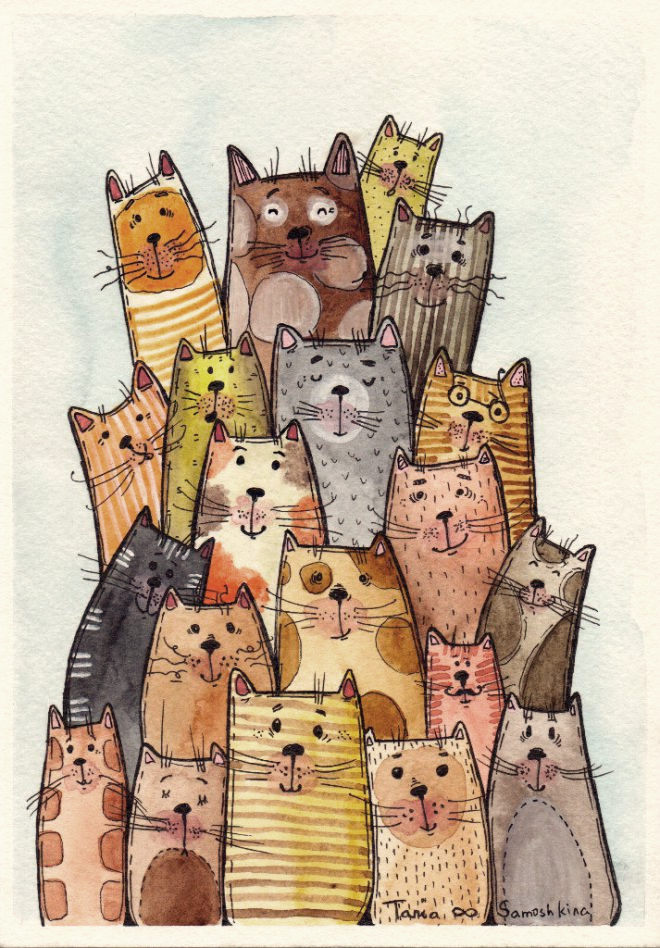 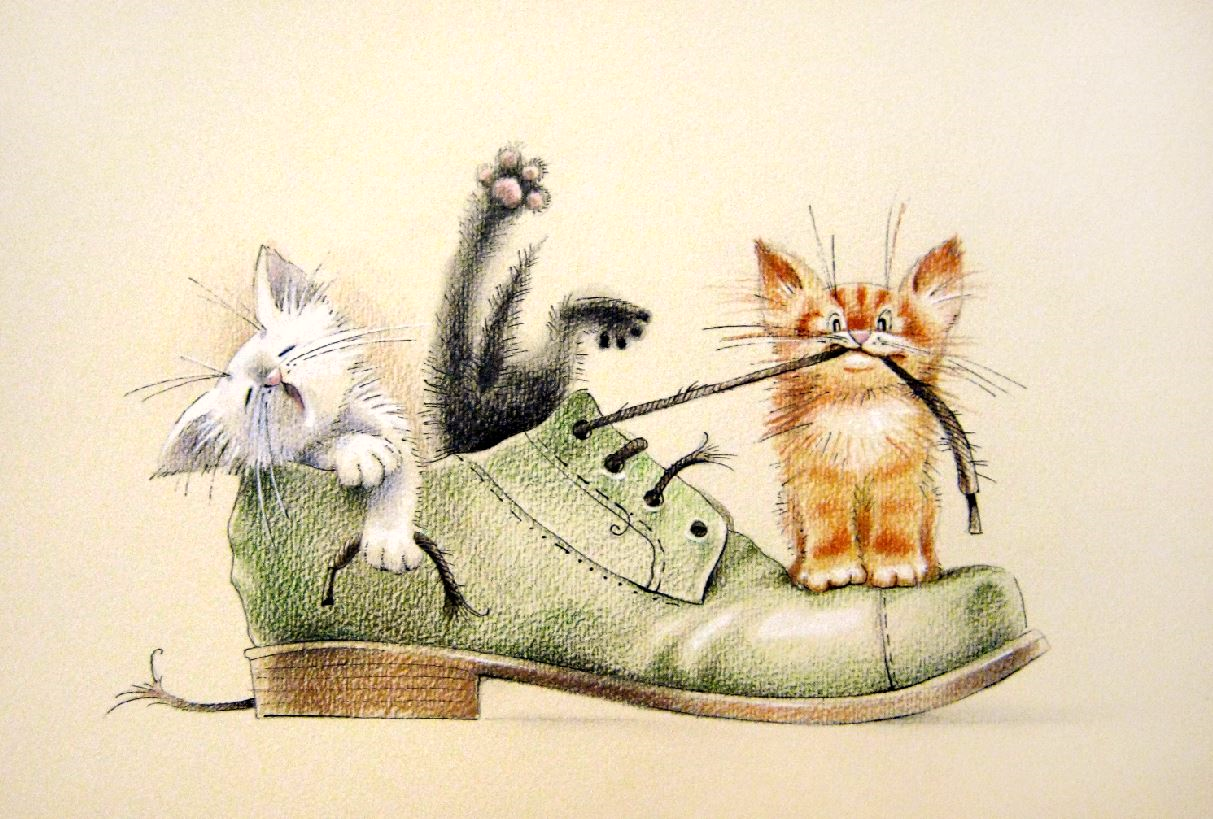 Недостатки в достижениях младших школьников:
недостаточно владеют смысловым чтением
недостаточно сформировано умение работать с моделями.
не справляются с задачами на интерпретацию информации
затрудняются в решении задач
не умеют высказывать предположения, строить доказательства
Что делать? Как обучать детей навыкам будущего?
Последовательно претворять в жизнь множество системных изменений:
работать на уроке с информацией, представленной в разной форме (рисунок, текст, таблица, диаграмма);
работать с реальными данными, величинами и единицами измерений;
поощрять проявление учащимися самостоятельности, использование учебного и жизненного опыта;
активно разрабатывать «PISA-подобные» задания
включать задачи по функциональной грамотности в каждый предмет и обыденный учебный процесс.
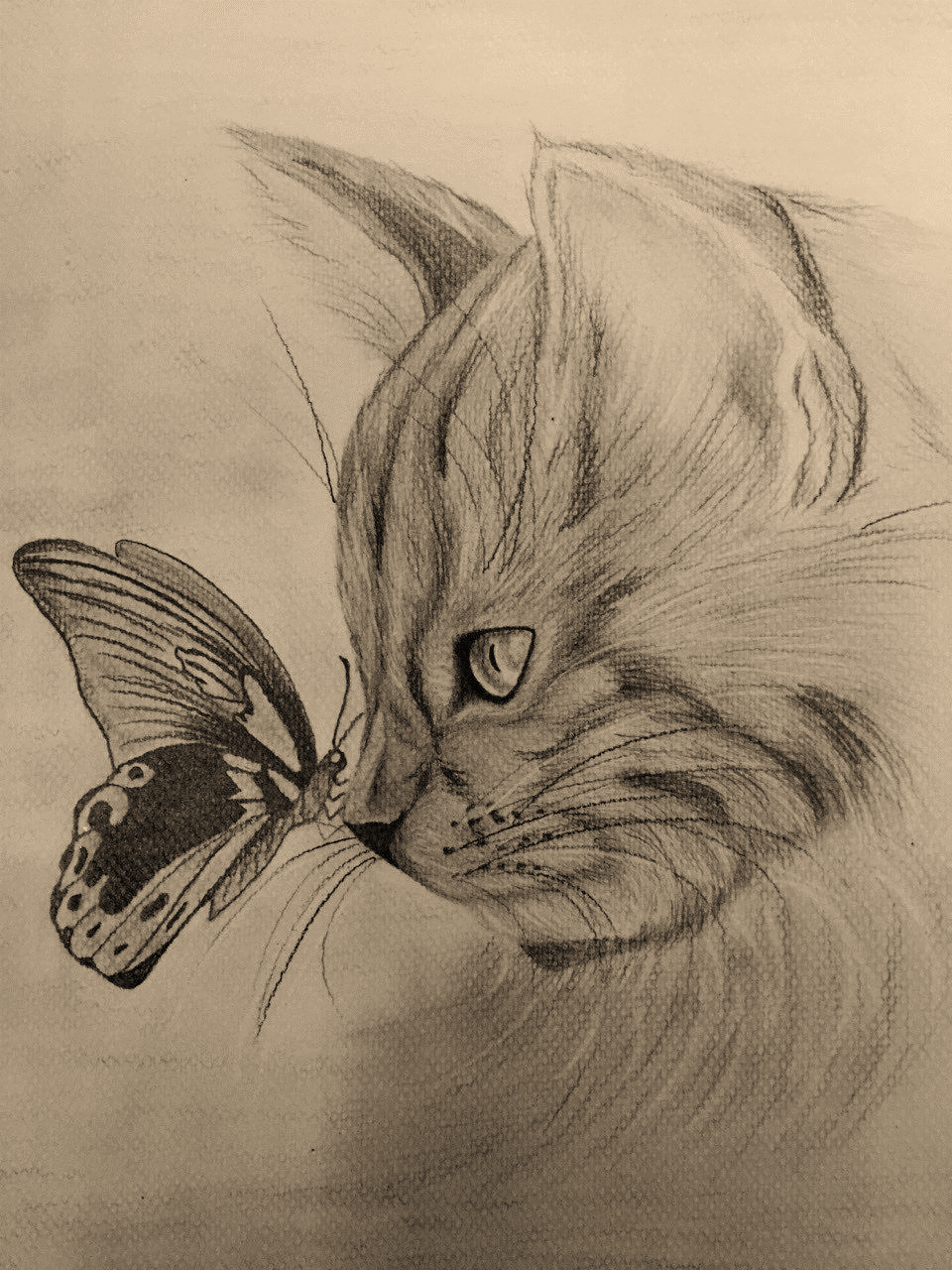 Критическое мышление
	Способность к творческому мышлению, озарения и открытия — это основа развития всех сфер человеческой культуры: науки, технологии, философии, искусства, гуманитарных наук и других областей.
Русский язык  - ведущий предмет в формировании УУД
умение задавать вопросы
использование языка для поиска необходимой информации в различных источниках
умение выбирать адекватные языковые средства для успешного решения коммуникативных задач с учётом ситуации общения
способность более точно выражать собственное мнение и свою позицию.
Трансформация учебного задания с помощью приёмов критического мышления
«Тот, кто, обращаясь к старому, способен открывать новое, достоин быть учителем»
Конфуций
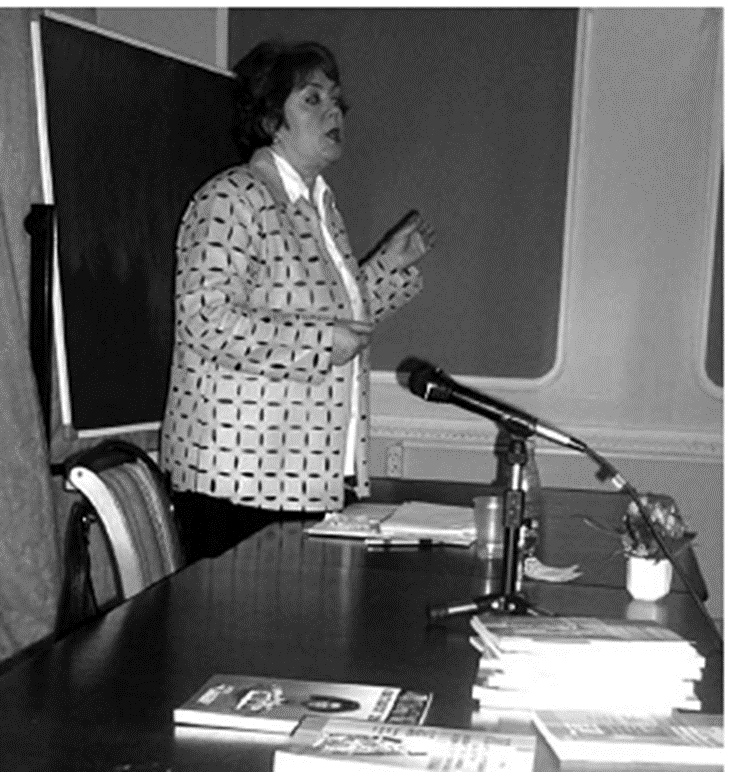 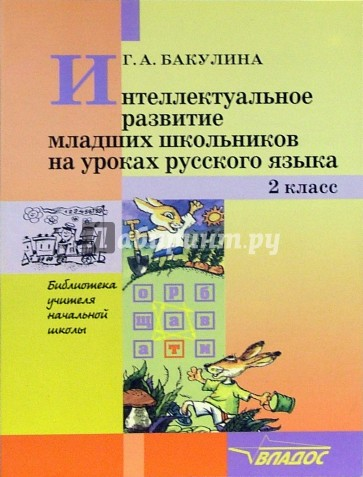 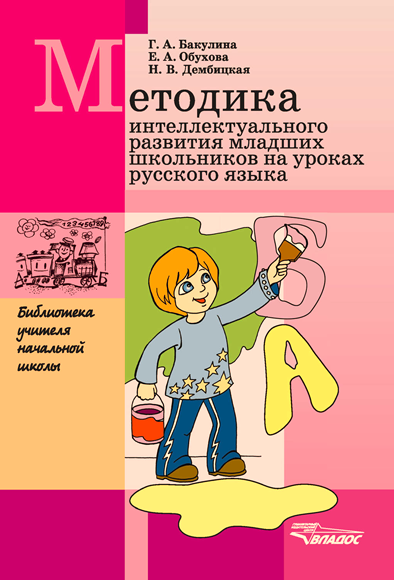 Минутка чистописания
Буква, которую мы будем сегодня писать, вы определите, расшифровав данную запись:
Определите букву, ориентируясь на данный ряд букв. Ответ обоснуйте.
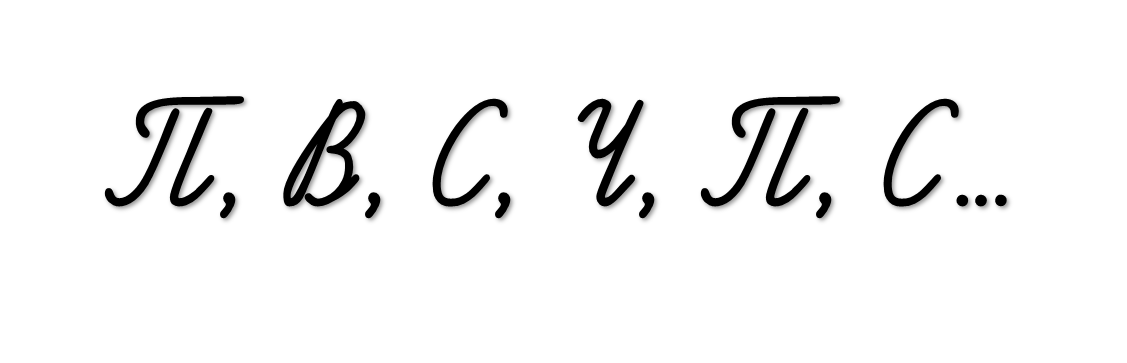 Словарно-орфографическая работа
Внимательно посмотрите на данный шифр и ключ к нему: 
2-3, 1-6, 2-7, 1-6, 1-4, 1-3. 
Разгадав ключ шифра, сможете назвать слово.
3    4    5    6    7    8    9    10 
     1    А   М   Н    О   Р    К    В    У
     2    С    Г    Д    Я   Л    Ч    Ц    Т
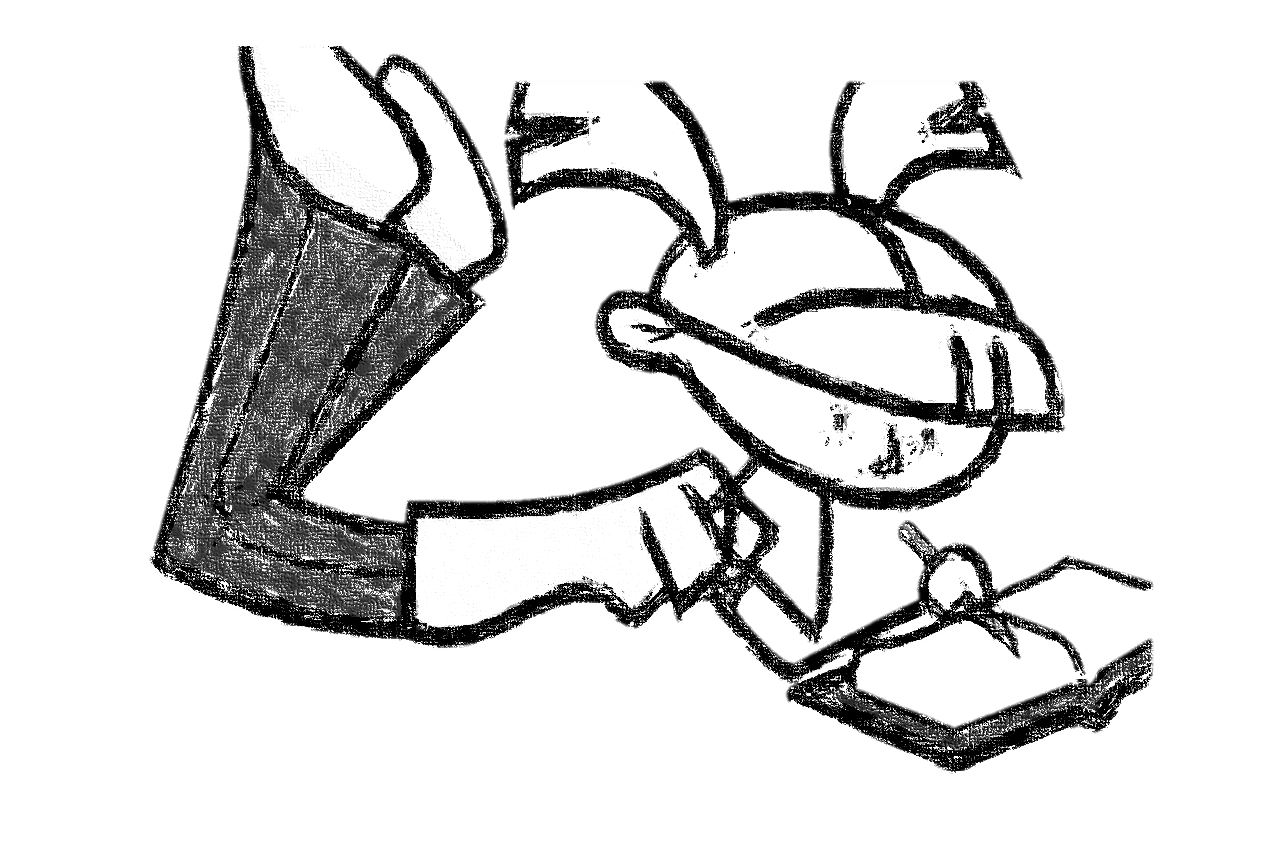 Словарно-орфографическая работа
Зачеркните буквы, обозначающие глухие согласные звуки в данной цепочке, и вы узнаете слово.
Словарно-орфографическая работа
Вы сможете назвать новое слово, если определите характер смысловой связи между словами в данных парах.
Закрепление изученного материала
Тема: «Слово и его значение»
Задание:  прочтите, определите, какую букву нужно писать вместо знака вопроса.
КУКЛА – И
СТОЛ – М
ПЛАТЬЕ - ?
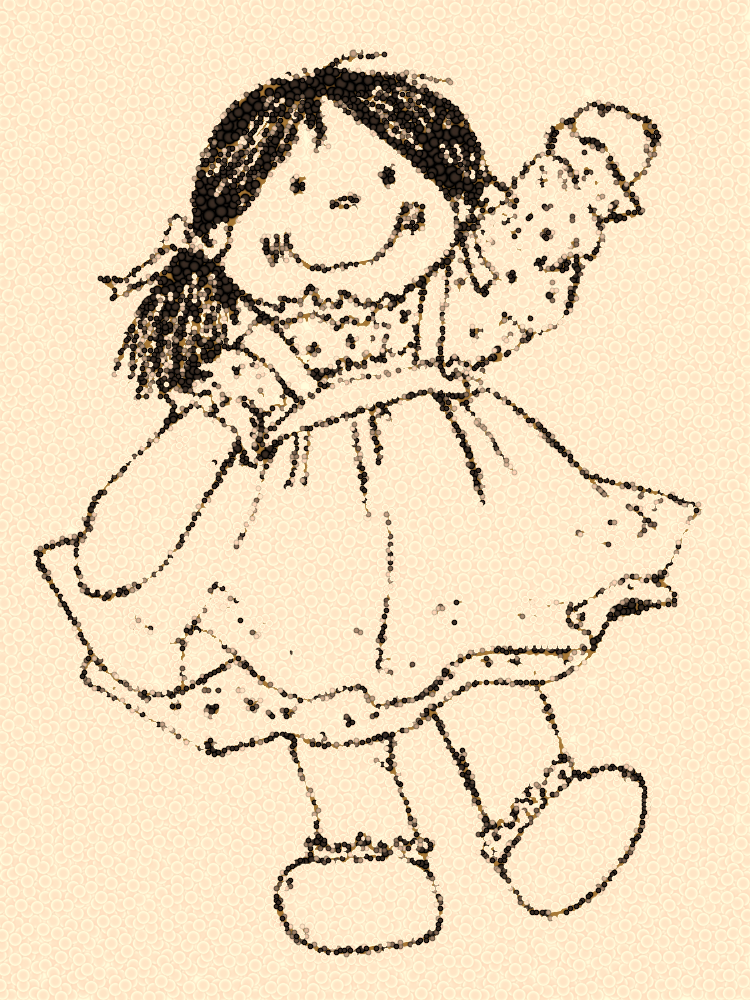 Закрепление изученного материала
Тема: «Число имён существительных»
Задание: вместо вопросительного знака поставьте нужную букву или цифру; ответ обоснуйте.

сад – 3	   2) белить – г	   3) день – н	4) грязнуля - е
слоны - ?	       белый – п	       правда - ?	    котята - ?
степь – 4	       бельё - ?	       друг – в		    жильцы - м
Результат применения данных приёмов
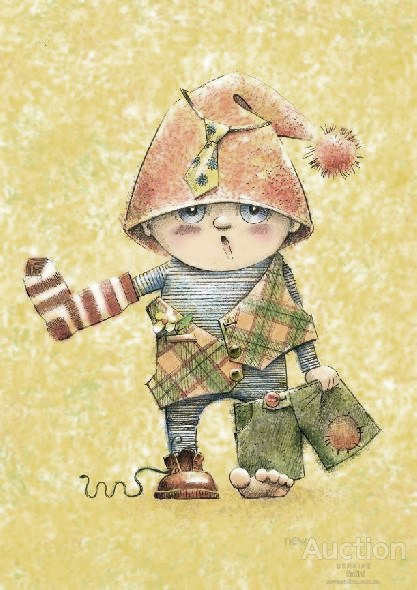 Век живи – 
век учись тому, 
как следует жить.

Конфуций
Информация взята из открытых источников в интернете
Ковалева Г. С. Первые результаты международной программы PISA-2009. Презентация и обсуждение первых результатов международной программы PISA-2009, 7 декабря 2010 года. 
Российская академия образования, Институт содержания и методов обучения, отдел оценки качества общего образования // Сайт отдела оценки качества общего образования ИСМО РАО, страница публикаций —http://www.centeroko.ru/
https://iro86.ru/images/Documents/docs2018/PISA
http://www.niro.nnov.ru/
https://ppt-online.org/211732
https://rosuchebnik.ru/material/issledovaniya-pisa-2018-v-rossii/